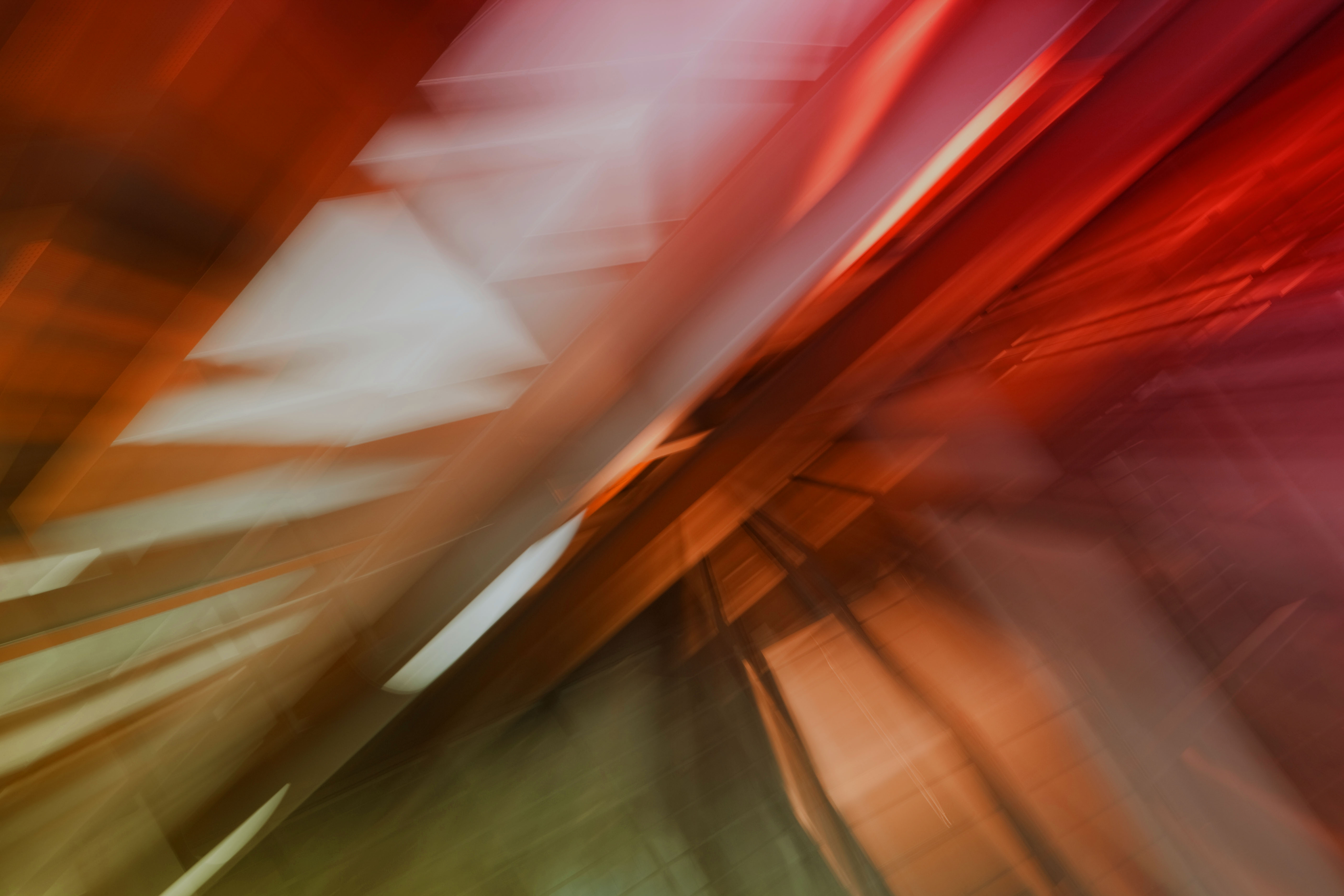 YOUR BRAND INFLUENCEStrategies for Building an Influential Personal Brand MonsantoHR Specialist Meeting – Sept. 16, 2013By: Lethia Owens
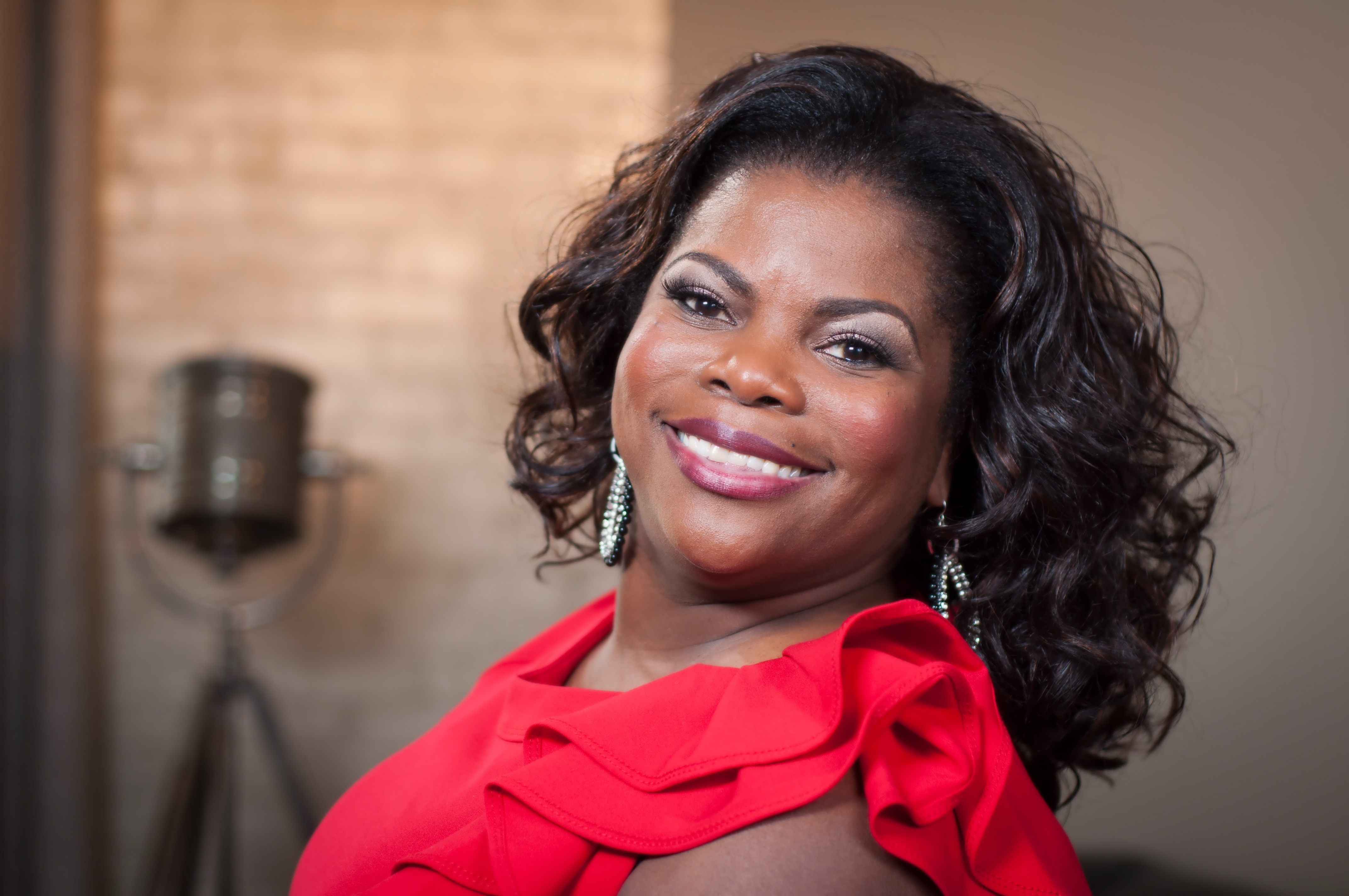 Lethia Owens International Inc.  ::  www.LethiaOwens.com  ::  (800) 670-0712
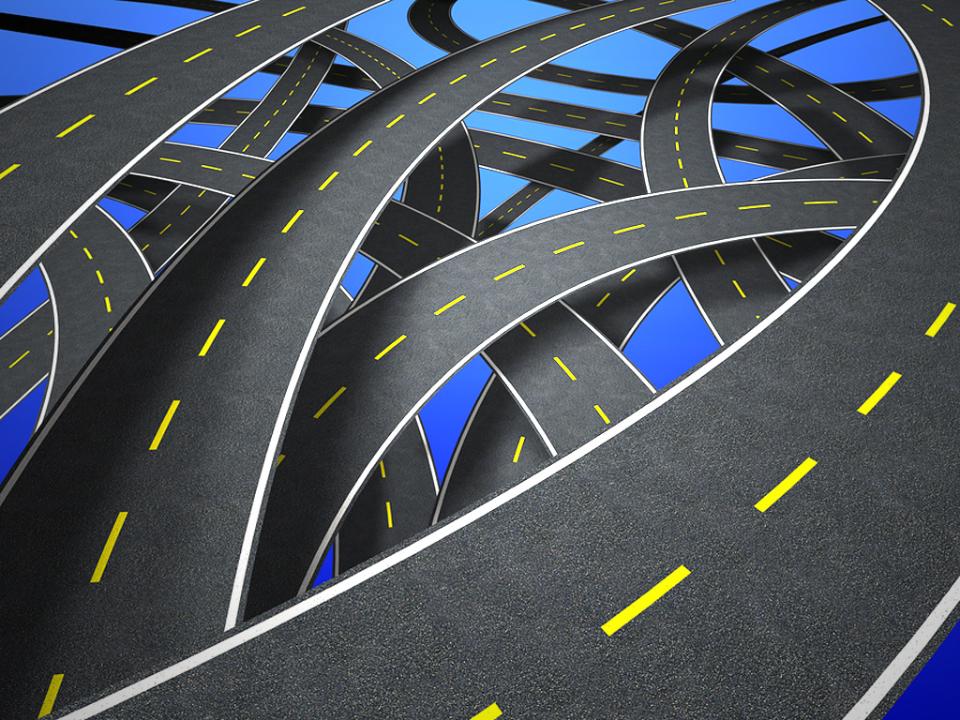 Your Current Personal Branding Strategy…
Friday and Monday Video
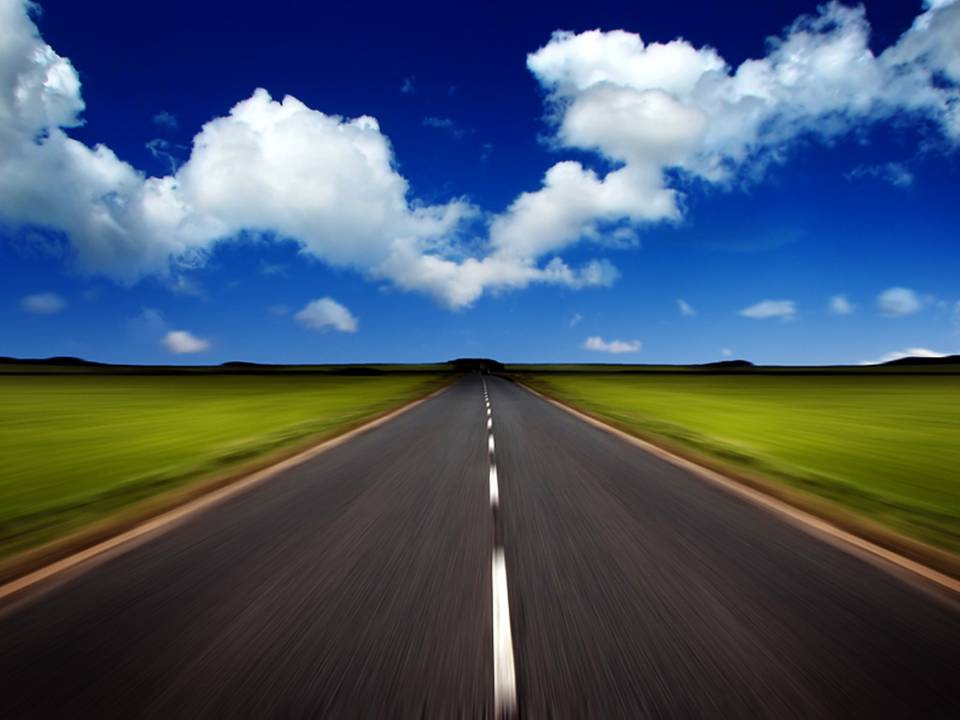 What if it could look like this?
The Power of a Brand
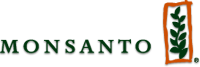 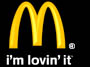 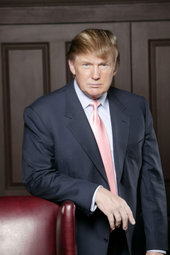 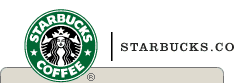 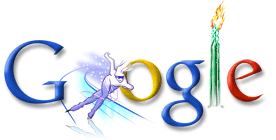 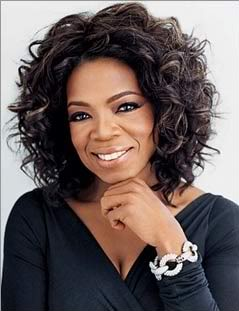 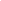 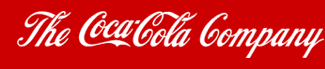 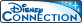 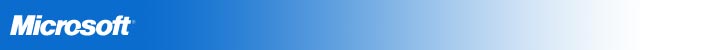 Lethia Owens International, Inc.  ::  www.LethiaOwens.com  ::  (800) 670-0712  ::  Page 5
[Speaker Notes: Notes:     

________________________________________________________________________________
________________________________________________________________________________
________________________________________________________________________________
________________________________________________________________________________
________________________________________________________________________________
________________________________________________________________________________
________________________________________________________________________________
________________________________________________________________________________
________________________________________________________________________________
________________________________________________________________________________
________________________________________________________________________________
________________________________________________________________________________
________________________________________________________________________________
________________________________________________________________________________
________________________________________________________________________________
________________________________________________________________________________
________________________________________________________________________________
________________________________________________________________________________
________________________________________________________________________________]
The Basics of Branding
Companies spend lots of $$$ building brands that are…
Noticeable
Memorable
Likable
Credible
Relatable
Dependable
Lethia Owens International, Inc.  ::  www.LethiaOwens.com  ::  (800) 670-0712  ::  Page 6
4 Facets of a Influential Personal Brand
If Your Personal Brand Is…
Noticeable
Likable
Credible
Dependable
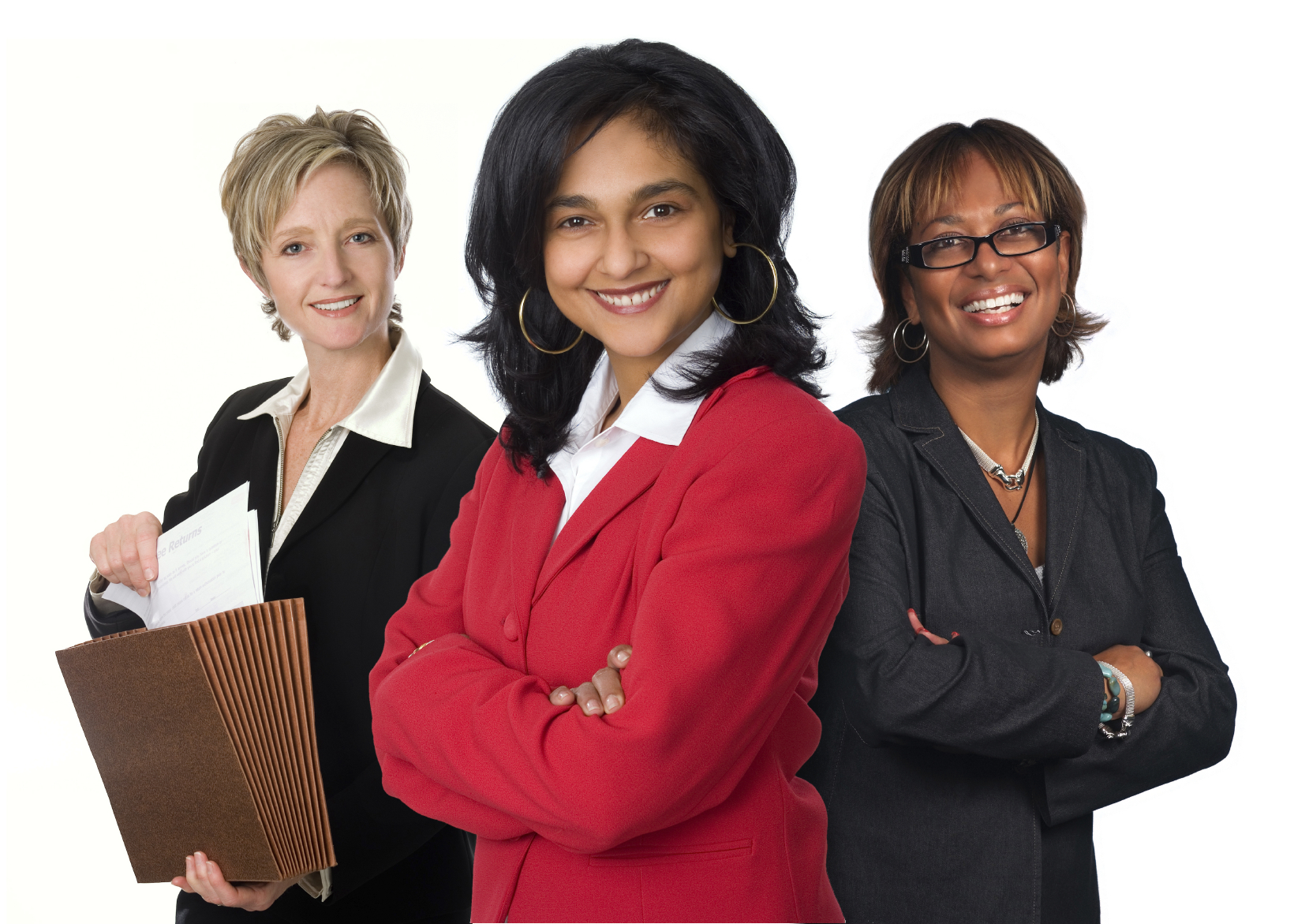 Lethia Owens International, Inc.  ::  www.LethiaOwens.com  ::  (800) 670-0712  ::  Page 7
4 Facets of a Influential Personal Brand
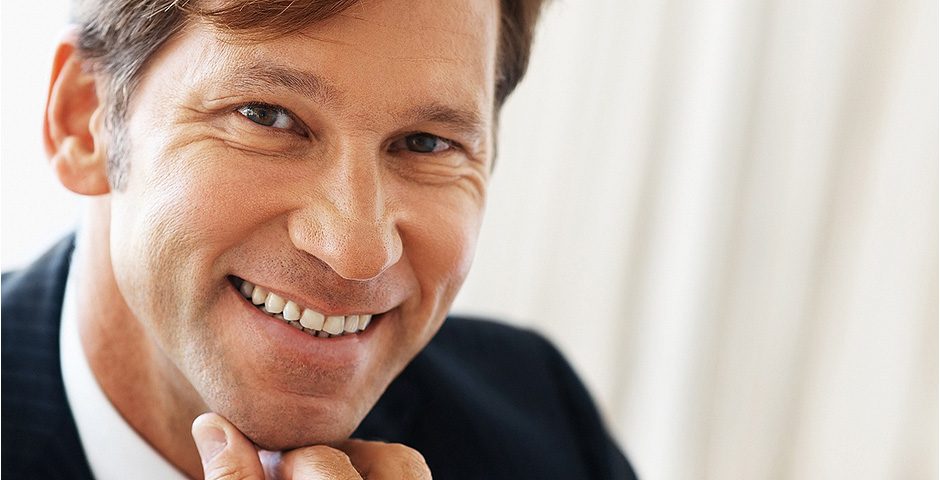 Then It Can 
Become Both…  
Powerful and Influential!
Lethia Owens International, Inc.  ::  www.LethiaOwens.com  ::  (800) 670-0712  ::  Page 8
Branding and Positioning is Everything
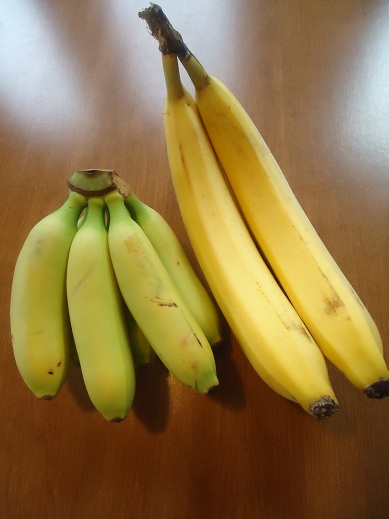 How are you positioned in the marketplace?
Lethia Owens International, Inc.  ::  www.LethiaOwens.com  ::  (800) 670-0712  ::  Page 9
What is Your Personal Brand?
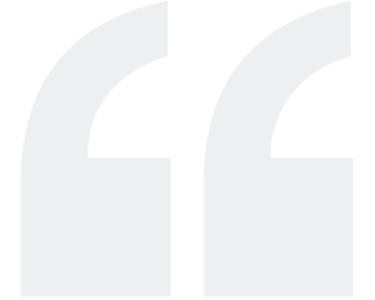 What Words, Phrases, Emotions Do You Own?
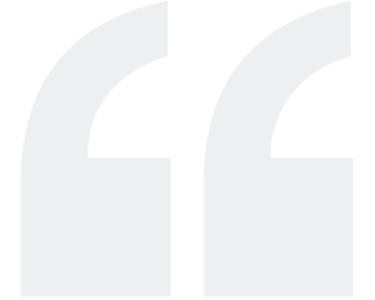 Lethia Owens International, Inc.  ::  www.LethiaOwens.com  ::  (800) 670-0712  ::  Page 10
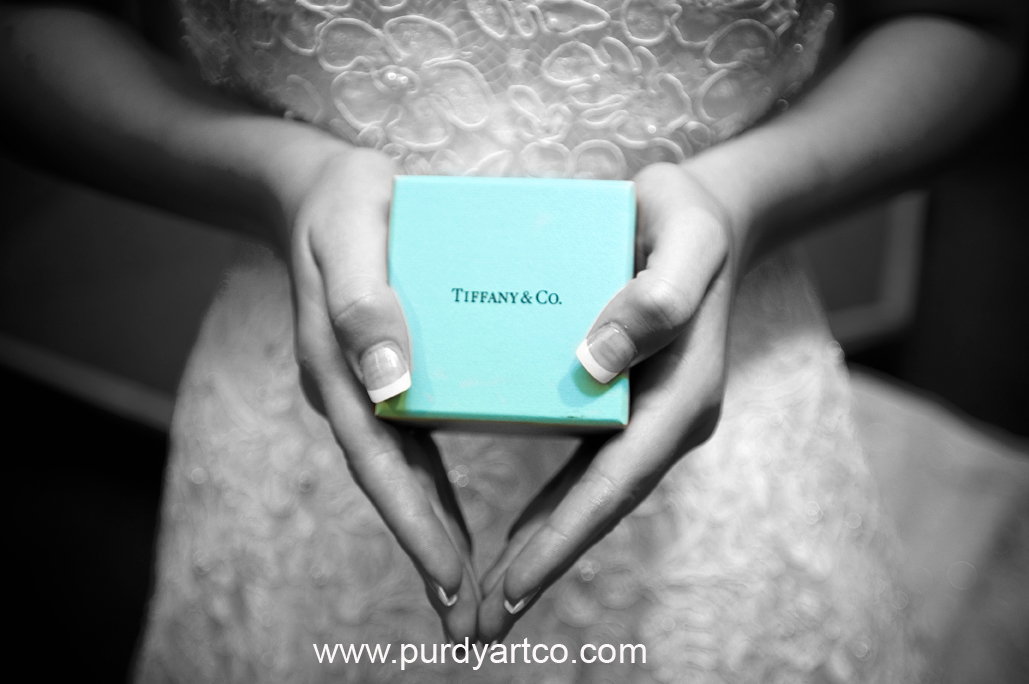 It is said that a woman’s 
                    heart rate increases…
when she is holding a Tiffany Blue Box!
Questions To Answer
1) What emotions will your brand touch?
2) What expectations will your brand create? 
3) What experiences will your brand provide? 

The sum of these questions equals a position in the mind called brand ownership. As your brand ownership increases so does your ability to influence.
Positioning – Look for Unoccupied Space
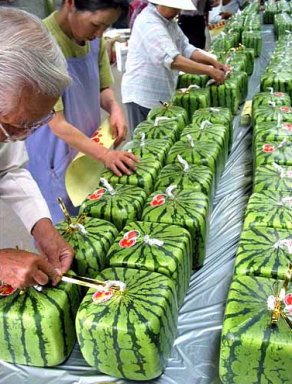 What Problem Does Your Brand Solve?
Lethia Owens International, Inc.  ::  www.LethiaOwens.com  ::  (800) 670-0712  ::  Page 13
Answer these questions
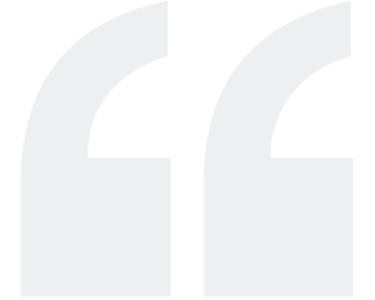 In ONE word, how would others describe you?

In ONE word, how would you like to be described by others?
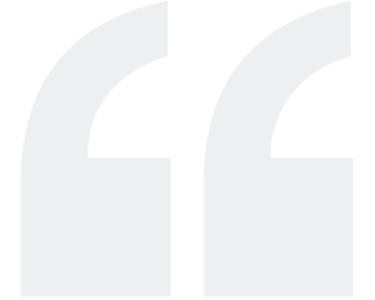 Lethia Owens International, Inc.  ::  www.LethiaOwens.com  ::  (800) 670-0712  ::  Page 14
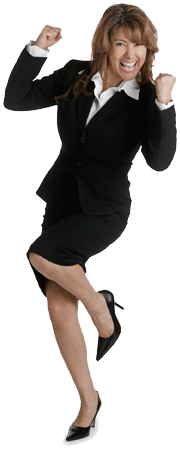 I am different
I am unique
I am valuable
I am promotable
I am INFLUENTIAL
Lethia Owens International, Inc.  ::  www.LethiaOwens.com  ::  (800) 670-0712  ::  Page 15
Your Powerful Personal Brand
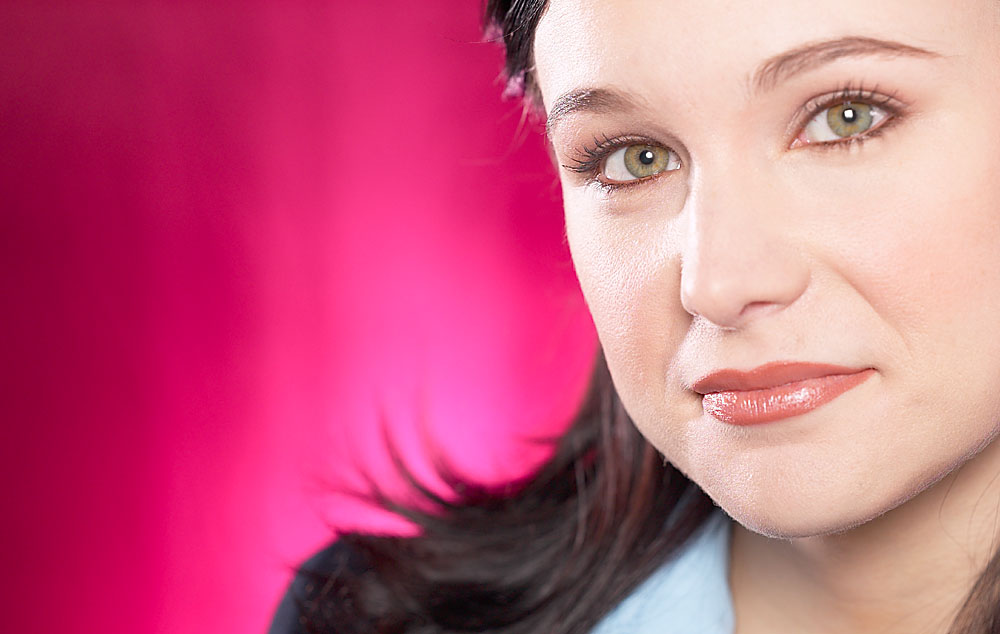 It’s the decisive moments that matter
... every single interaction and 
transaction collectively shapes 
your personal brand.

Your personal brand is the consensus about who you are…your reputation, public image, 
and character.

Your personal brand IS the
collective opinion 
about you!
Are You a Stuck Employee?
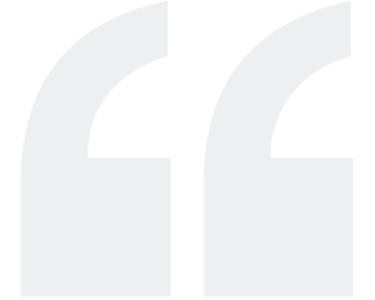 What makes you unique makes you valuable and what makes you valuable can make you wealthy!
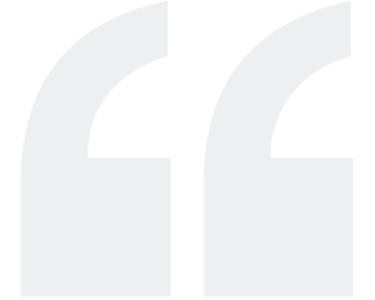 Lethia Owens International, Inc.  ::  www.LethiaOwens.com  ::  (800) 670-0712  ::  Page 18
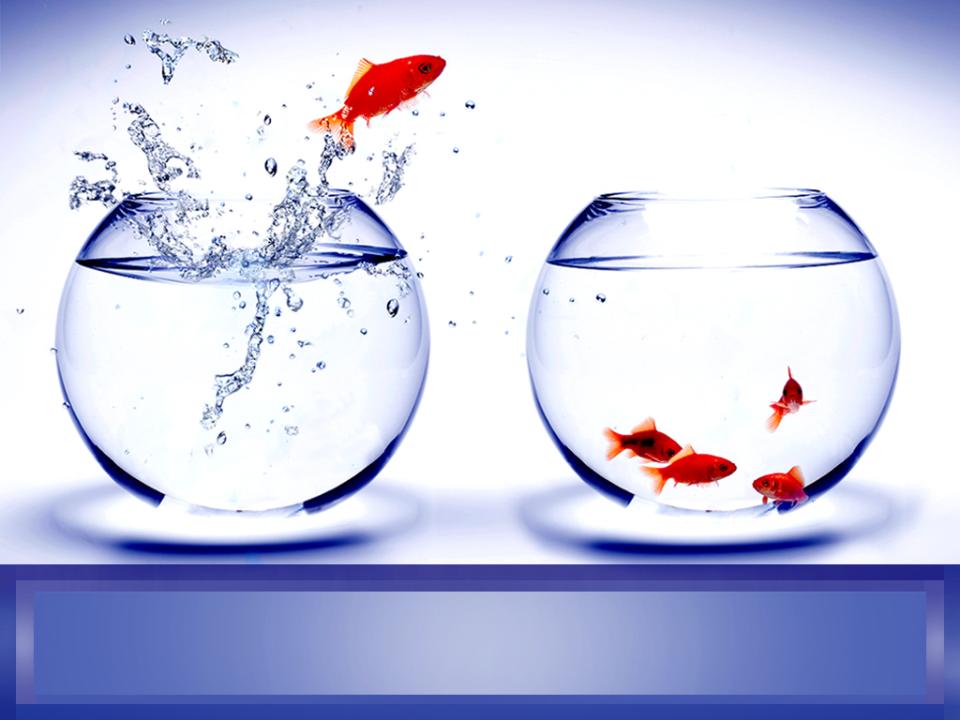 “Success is not being perceived as being the best at what you do…”
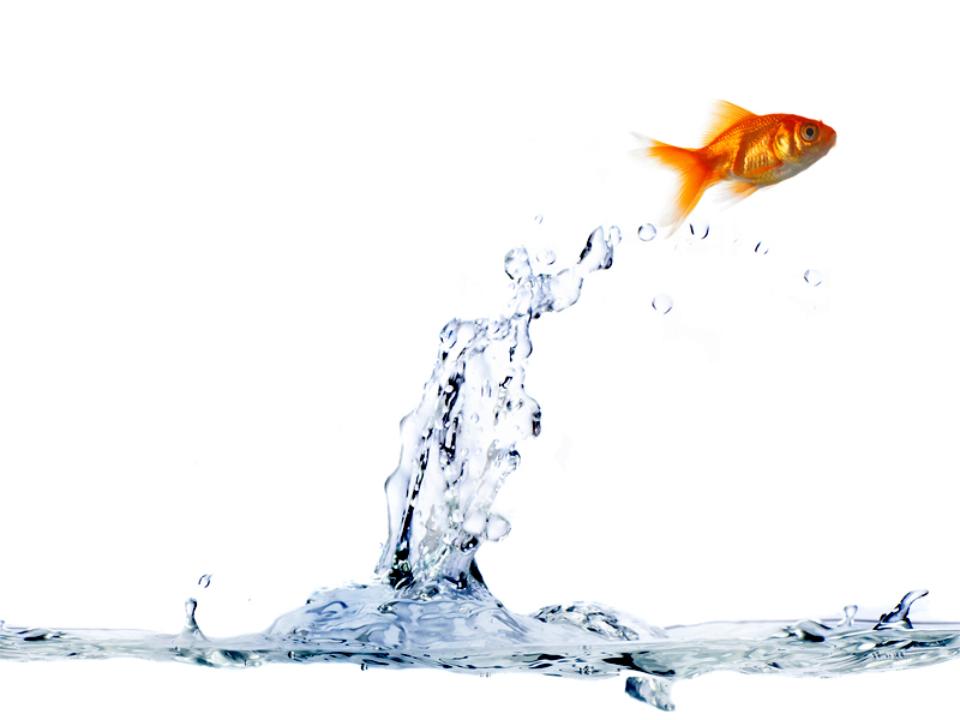 “it’s being perceived as being the 
ONLY ONE 
who does what you do!” 

Jerry Garcia of the Grateful Dead
Dubai – Palm Island, The Burg Al Arab and The Burg Khalifa (Tallest Building in the World)
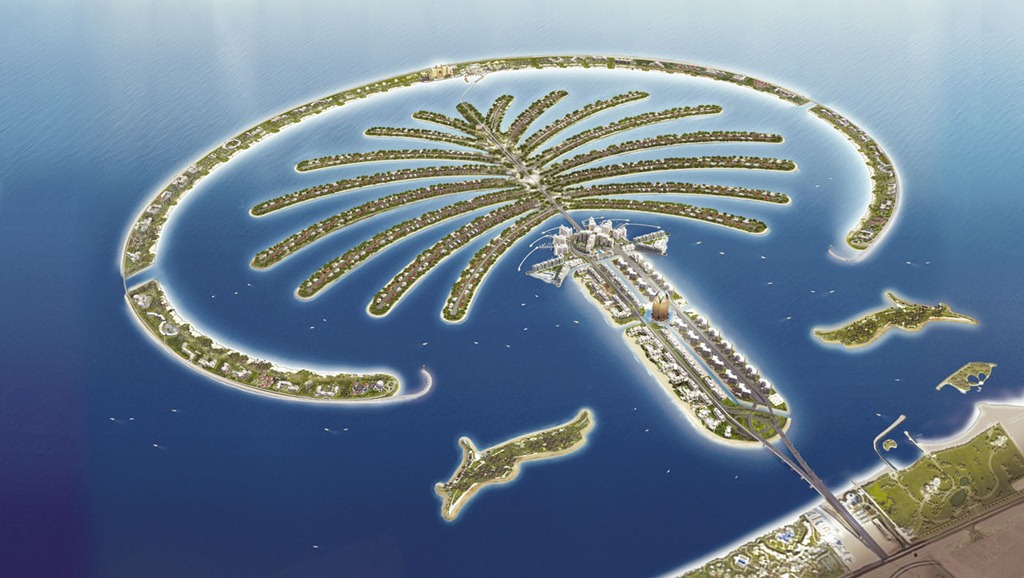 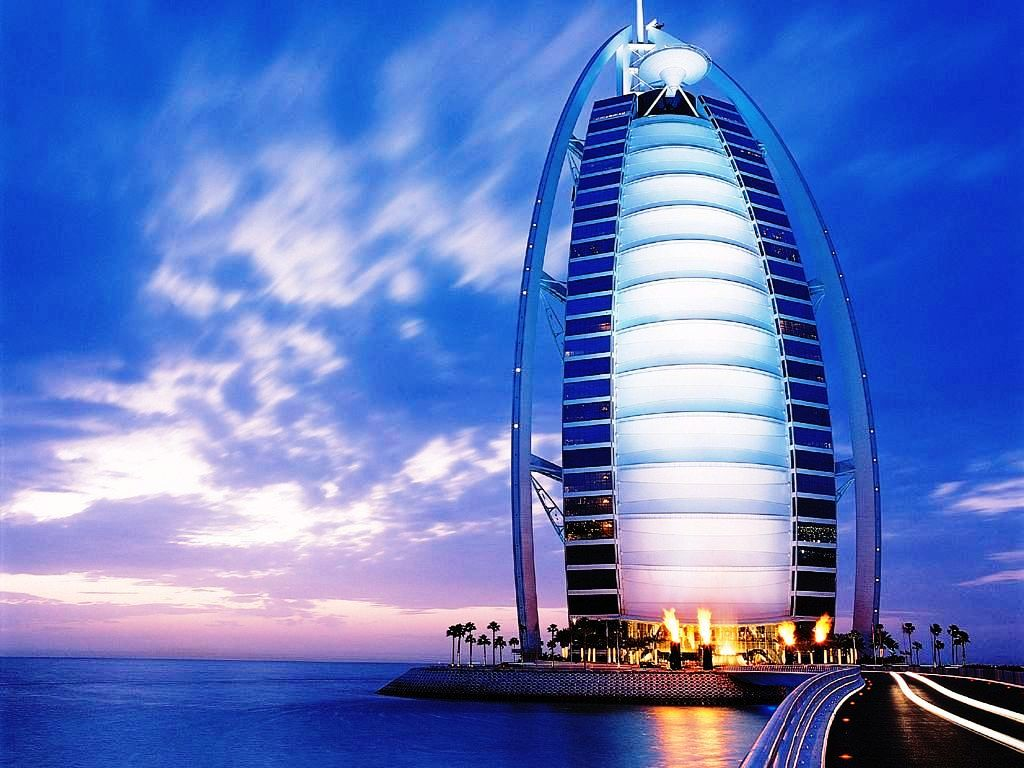 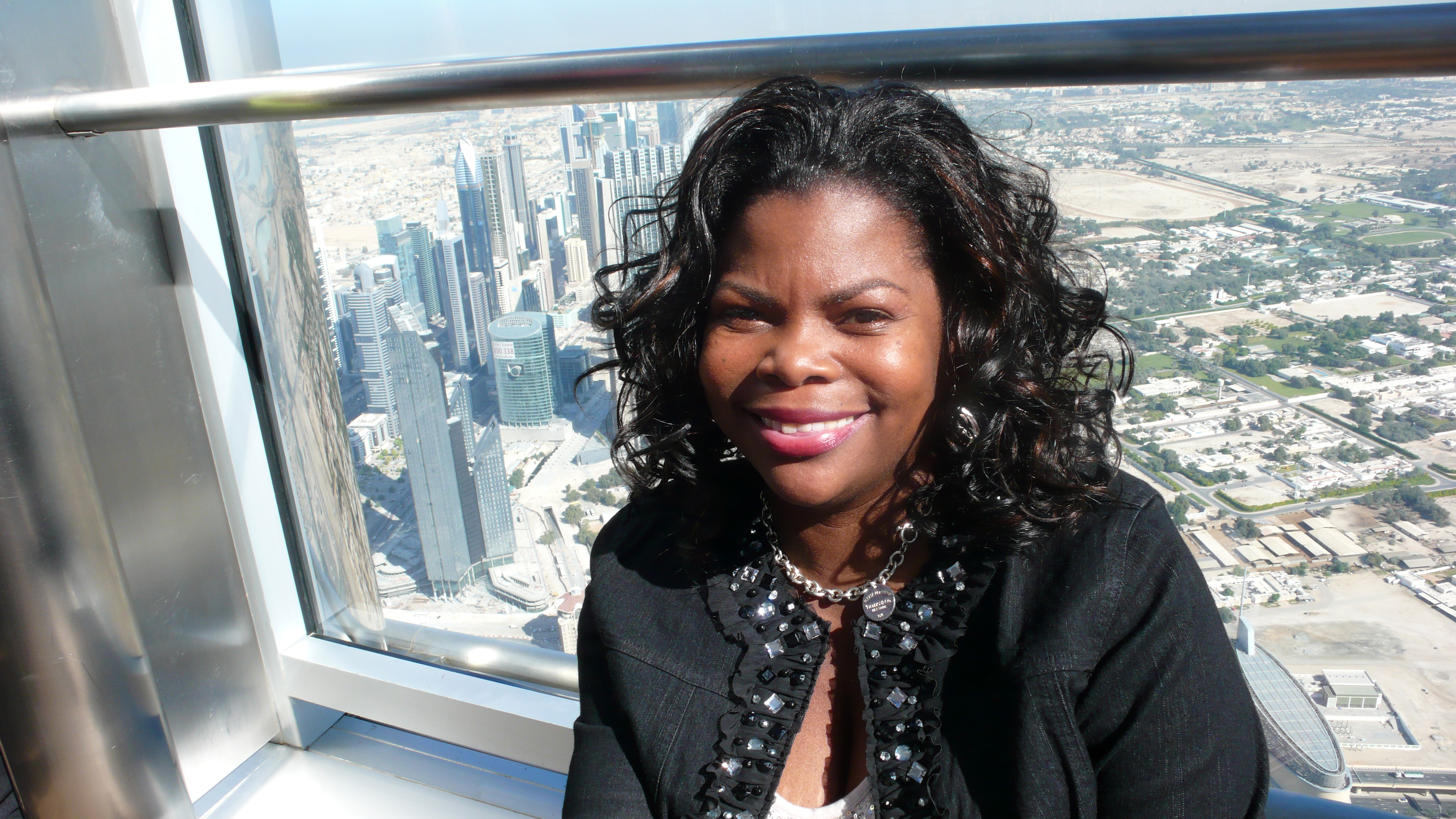 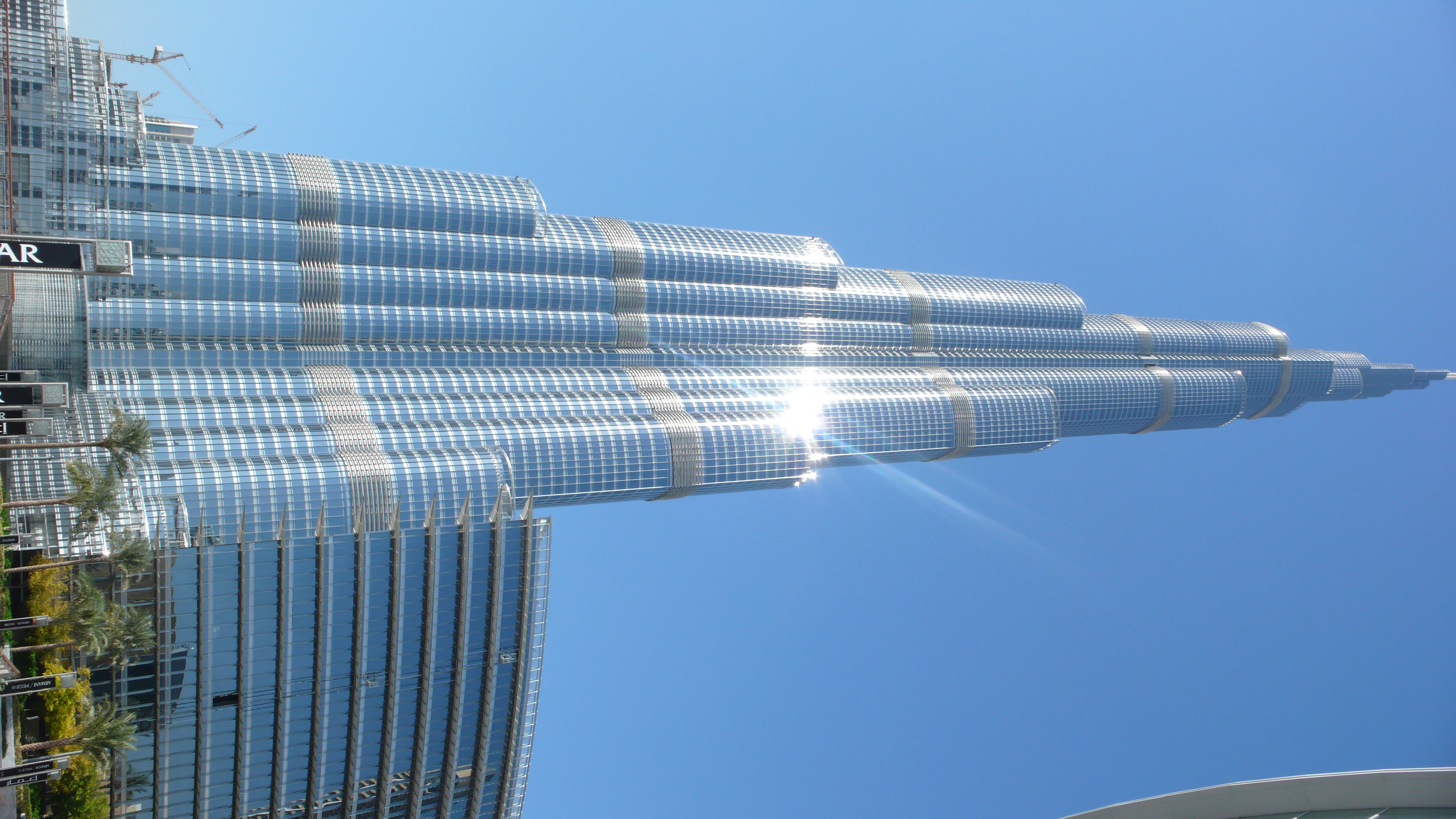 Lethia Owens International, Inc.  ::  www.LethiaOwens.com  ::  (800) 670-0712  ::  Page 21
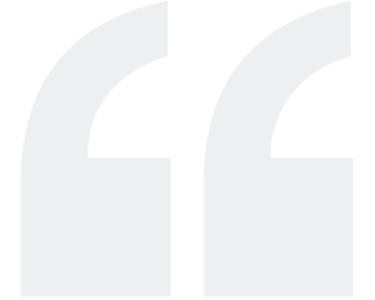 The Deeper You Dig…
The Taller You’ll Stand.
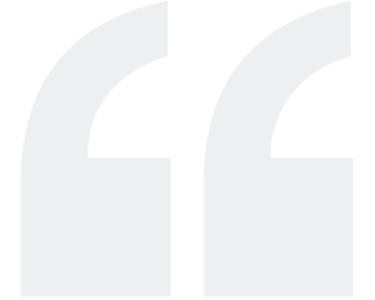 Lethia Owens International, Inc.  ::  www.LethiaOwens.com  ::  (800) 670-0712  ::  Page 22
Value
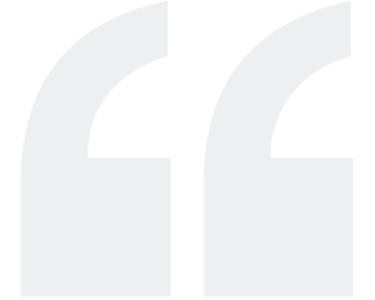 Coffee Beans – Commodity (2 cents)
Cup of Coffee – Diner  (50 cents)
Latte – Starbucks (3 dollars)
Espresso – Rome, Italy (15 dollars)
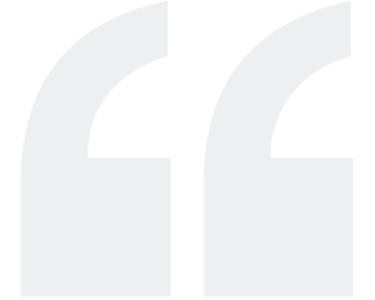 Lethia Owens International, Inc.  ::  www.LethiaOwens.com  ::  (800) 670-0712  ::  Page 23
2 Cups for a Total Cost of $30
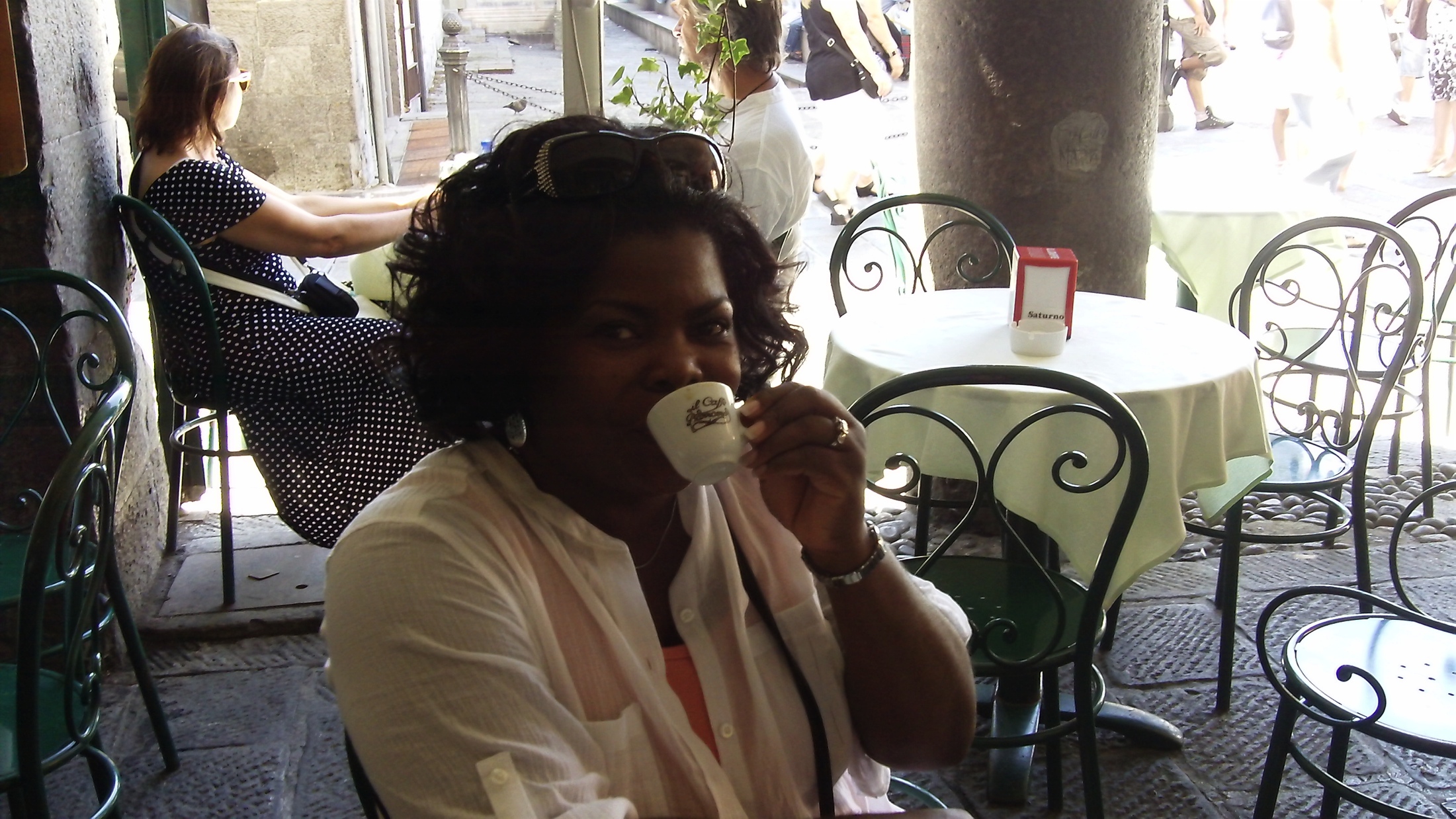 [Speaker Notes: Must Own The Hear Share!]
Cost of a Beetle?
Lethia Owens International, Inc.  ::  www.LethiaOwens.com  ::  (800) 670-0712  ::  Page 25
Cost of a Bugatti?
26
Tell Me Why…
Someone would pay
$2.35 million dollars
for a Bugatti when
a Beetle will also 
get you from 
point A to point B?
Lethia Owens International, Inc.  ::  www.LethiaOwens.com  ::  (800) 670-0712  ::  Page 27
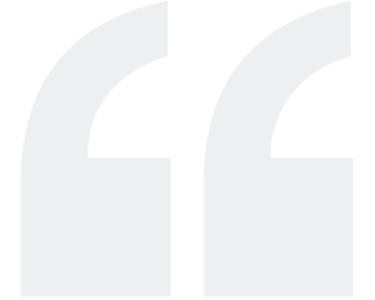 You are bigger, more powerful and more valuable than you have ever been 
taught to believe.
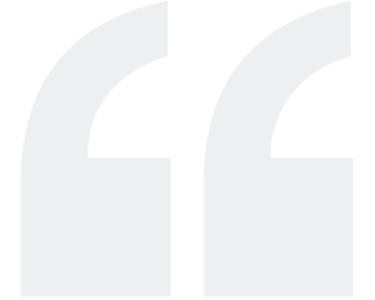 Lethia Owens International, Inc.  ::  www.LethiaOwens.com  ::  (800) 670-0712  ::  Page 28
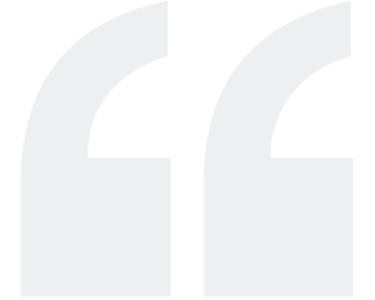 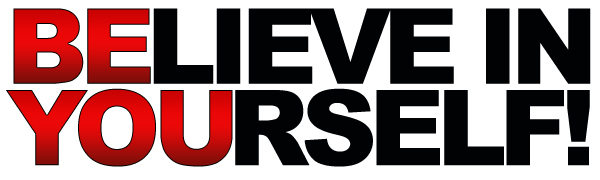 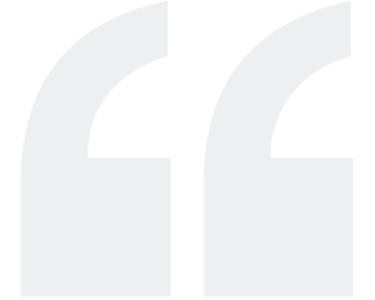 Lethia Owens International, Inc.  ::  www.LethiaOwens.com  ::  (800) 670-0712  ::  Page 29
[Speaker Notes: You are Bigger, More Powerful and more Valuable Than You Have Ever Been Taught to Believe.
Collaboration is the Fastest Path to Success.
Become Super Fabulous Girlfriend to Someone and You Both Will Soar.
A phenomenal woman I must be because another woman follows me.]
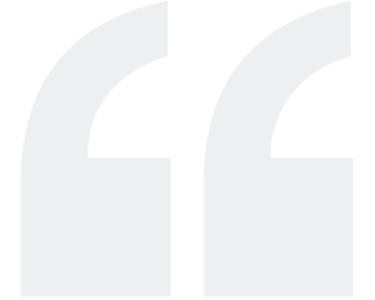 Be Who You Are on Purpose and 
without Apology!
Lethia Owens
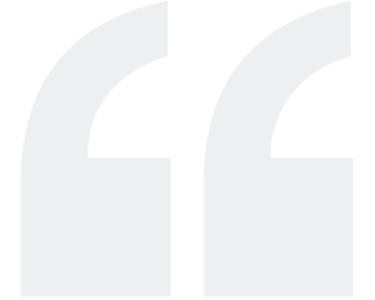 Lethia Owens International, Inc.  ::  www.LethiaOwens.com  ::  (800) 670-0712  ::  Page 30
Service Dog Video
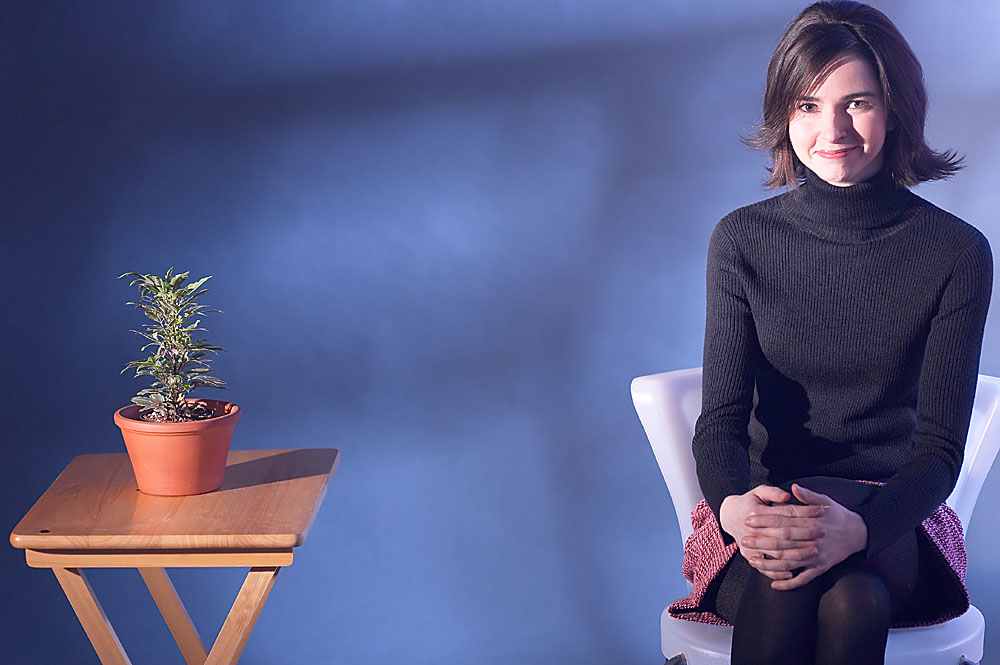 Simple Brand Building Strategies…
Leverage Your Strengths 
Manage Your Weaknesses
[Speaker Notes: Notes:     

________________________________________________________________________________
________________________________________________________________________________
________________________________________________________________________________
________________________________________________________________________________
________________________________________________________________________________
________________________________________________________________________________
________________________________________________________________________________
________________________________________________________________________________
________________________________________________________________________________
________________________________________________________________________________
________________________________________________________________________________
________________________________________________________________________________
________________________________________________________________________________
________________________________________________________________________________
________________________________________________________________________________
________________________________________________________________________________
________________________________________________________________________________
________________________________________________________________________________
________________________________________________________________________________]
What do you notice about this slide?
1 x 1 = 1
2 x 2 = 4
3 x 3 = 10
4 x 4 = 16
5 x 5 = 25
Lethia Owens International, Inc.  ::  www.LethiaOwens.com  ::  (800) 670-0712  ::  Page 33
What do you notice about this slide?
1 x 1 = 1
2 x 2 = 4
3 x 3 = 9
4 x 4 = 16
5 x 5 = 25
Error in my calculation
Lethia Owens International, Inc.  ::  www.LethiaOwens.com  ::  (800) 670-0712  ::  Page 34
We often notice what is wrong first!
1 x 1 = 1
2 x 2 = 4
3 x 3 = 9
4 x 4 = 16
5 x 5 = 25
80% was
Correct
Lethia Owens International, Inc.  ::  www.LethiaOwens.com  ::  (800) 670-0712  ::  Page 35
How many times have you seen this worldfamous logo during your lifetime?
(a) 1-5     (b) 6–20      (c) 21-50      (d) 51-99      (e) Over 100
(This logo is the Registered Trademark of FedEx Corporation)
Lethia Owens International, Inc.  ::  www.LethiaOwens.com  ::  (800) 670-0712  ::  Page 36
Have You Ever Noticed This Arrow?
Lethia Owens International, Inc.  ::  www.LethiaOwens.com  ::  (800) 670-0712  ::  Page 37
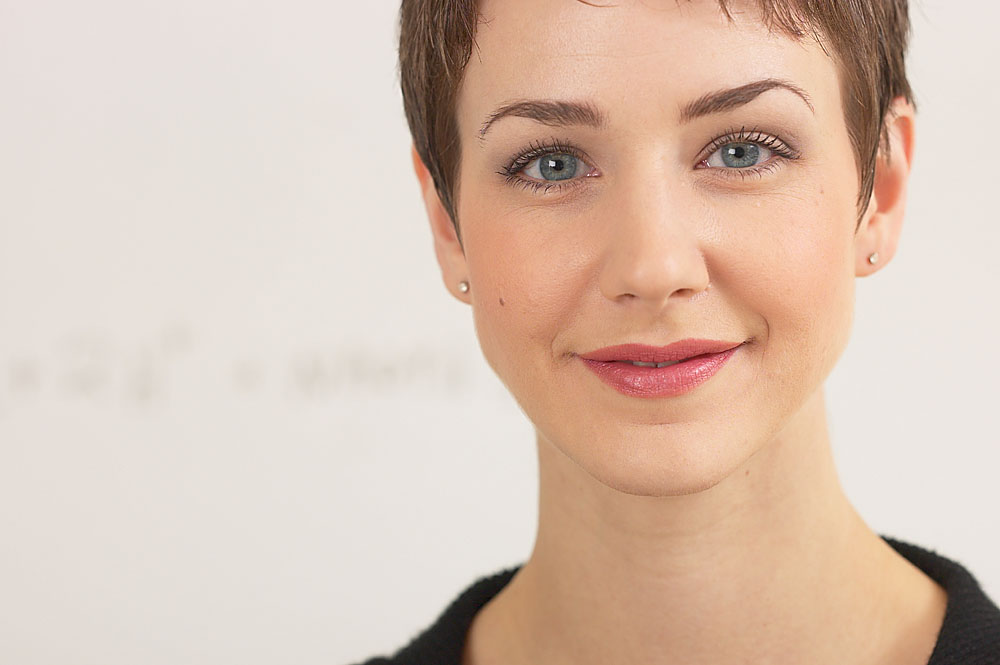 “True discovery consists not in finding new landscapes, but in seeing the same landscape with new eyes.” 

Marcel Proust  (1871–1922)
French novelist
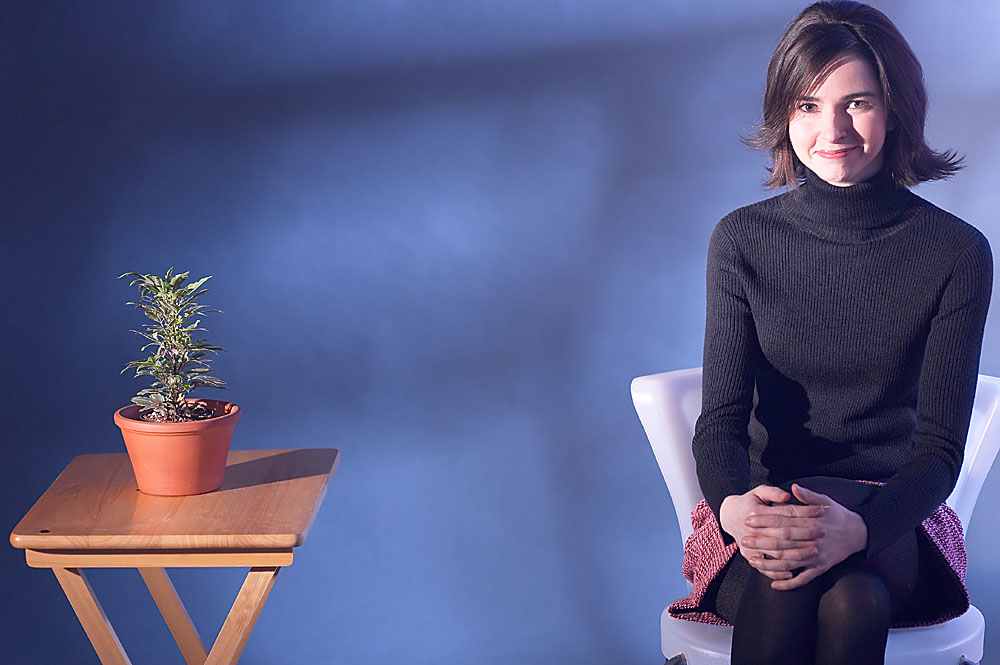 Simple Brand Building Strategies…
Leverage Your Strengths 
Manage Your Weaknesses
Use Feedback as a       Power Tool
[Speaker Notes: Notes:     

________________________________________________________________________________
________________________________________________________________________________
________________________________________________________________________________
________________________________________________________________________________
________________________________________________________________________________
________________________________________________________________________________
________________________________________________________________________________
________________________________________________________________________________
________________________________________________________________________________
________________________________________________________________________________
________________________________________________________________________________
________________________________________________________________________________
________________________________________________________________________________
________________________________________________________________________________
________________________________________________________________________________
________________________________________________________________________________
________________________________________________________________________________
________________________________________________________________________________
________________________________________________________________________________]
Feedback is a Gift
When receiving feedback remember to ask yourself, “Is there any truth in what they are saying”?

When giving feedback always remember to focus on…
A SUCCESSFUL future instead of a FAILED past.
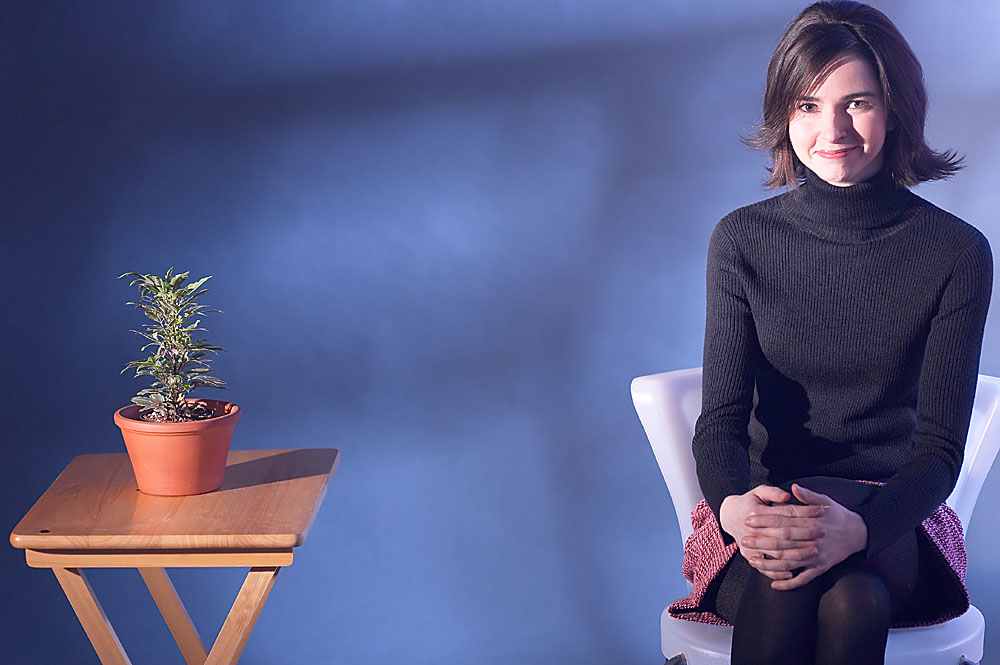 Simple Brand Building Strategies…
Leverage Your Strengths 
Manage Your Weaknesses
Use Feedback as a       Power Tool
Become a Collaborator
[Speaker Notes: Notes:     

________________________________________________________________________________
________________________________________________________________________________
________________________________________________________________________________
________________________________________________________________________________
________________________________________________________________________________
________________________________________________________________________________
________________________________________________________________________________
________________________________________________________________________________
________________________________________________________________________________
________________________________________________________________________________
________________________________________________________________________________
________________________________________________________________________________
________________________________________________________________________________
________________________________________________________________________________
________________________________________________________________________________
________________________________________________________________________________
________________________________________________________________________________
________________________________________________________________________________
________________________________________________________________________________]
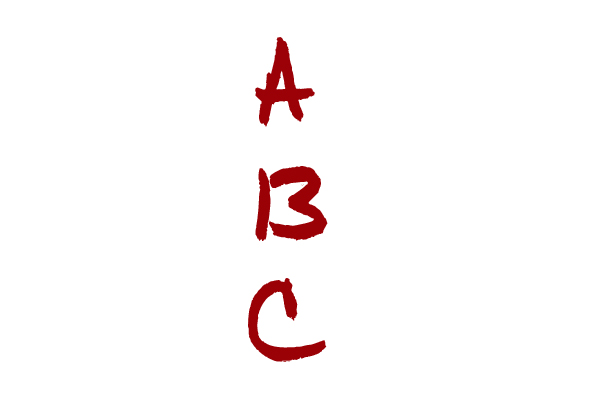 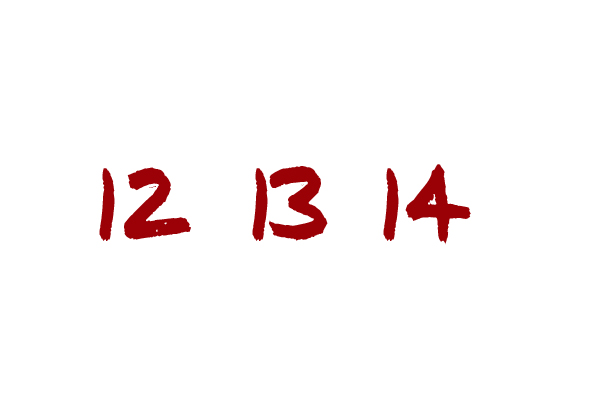 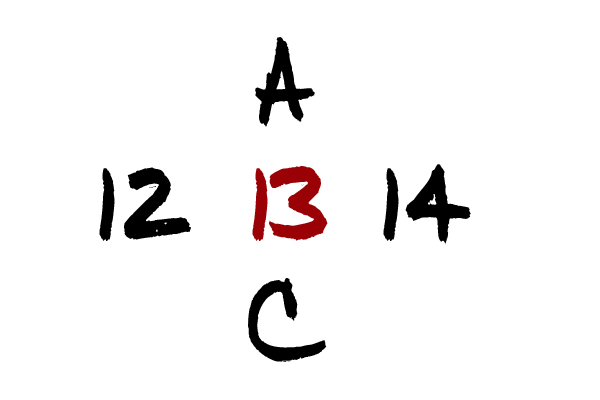 Lethia Owens International, Inc.  ::  www.LethiaOwens.com  ::  (800) 670-0712  ::  Page 42
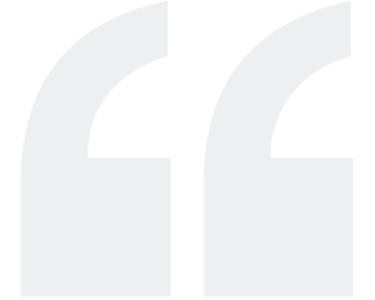 Collaboration is the fastest path to success.
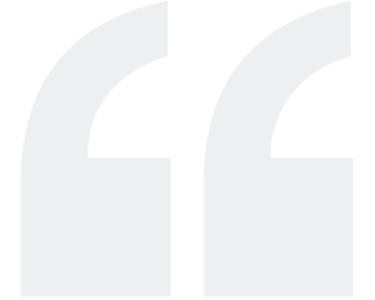 Lethia Owens International, Inc.  ::  www.LethiaOwens.com  ::  (800) 670-0712  ::  Page 43
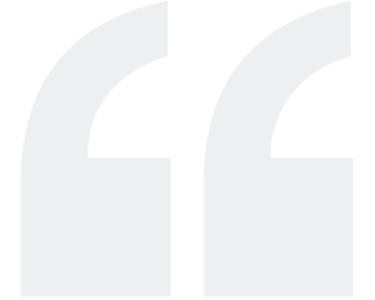 Collaboration is not about being best friends or even liking the people you work with. It is about bringing your best self to the game each and every day by focusing on…
the common goal…TO WIN!
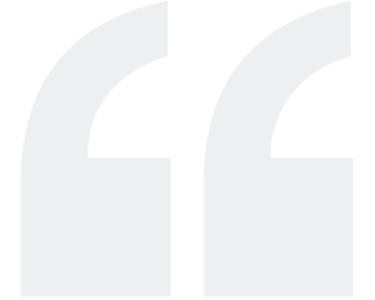 Lethia Owens International, Inc.  ::  www.LethiaOwens.com  ::  (800) 670-0712  ::  Page 44
360 Personal Brand Assessment
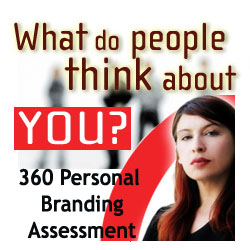 Free Bonus: 
With this Tool You Can Measure the Influence of Your Leadership Brand
www.FreeOffer.LethiaOwens.com
Lethia Owens International, Inc.  ::  www.LethiaOwens.com  ::  (800) 670-0712  ::  Page 45
It’s Been My Pleasure Serving You Today!
“May all your heart desires be the least that you receive.”
Let’s Stay Connected:
(636) 294-3902
www.LethiaOwens.Com
Facebook.LethiaOwens.com
Twitter.LethiaOwens.com
LinkedIn.LethiaOwens.com
YouTube.LethiaOwens.com
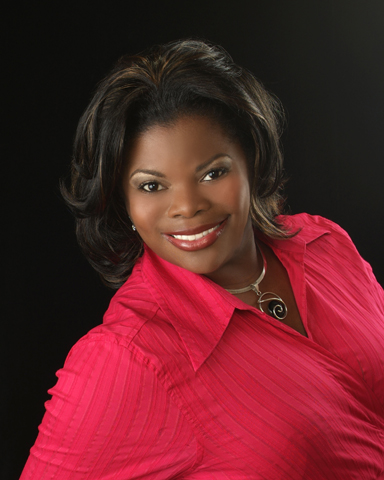 Lethia Owens International, Inc.  ::  www.LethiaOwens.com  ::  (800) 670-0712  ::  Page 46